Творческий проект.Тема: История игрушки. Кукла.
Выполнили ученицы  3 класса
	      Левченко Рита,
	       Иванова Даша,
	       Бычкова Яна
            Руководитель: Макарова Татьяна  Алексеевна
Цель:
- узнать историю возникновения куклы
- изготовить куклу в народном костюме своими руками
Задачи:
1. Узнать  историю возникновения куклы.
2. Узнать краткую историю народного костюма.
3. Изготовить куклу своими руками.
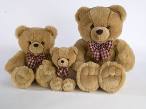 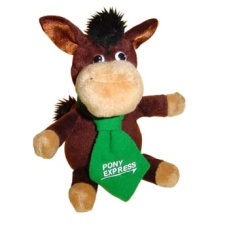 Нас окружает огромное разнообразие игрушек. 
         Но во все времена особой популярностью пользовались игрушки ручной работы. Очень часто любимой становится та, которая сделана своими руками, потому что в нее вложена человеческая фантазия и душа.
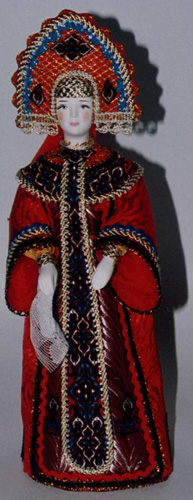 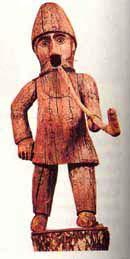 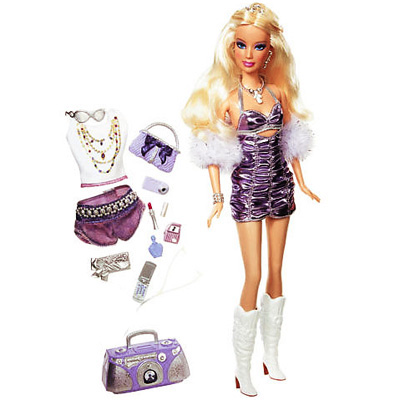 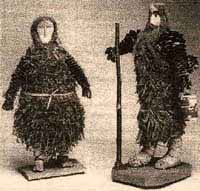 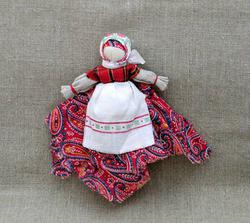 Народные игрушки
Древние русские игрушки, как правило, выполнялись в двух самых распространенных на Руси материалах: глине и дереве. 
Игрушки, сделанные мастерами, называли «по­тешными», то есть сделанными на потеху, на забаву. Это были «потешные лошадки», оружие, коровы, олени, солдаты, деревянные куклы «в полном тогдашнем наряде».
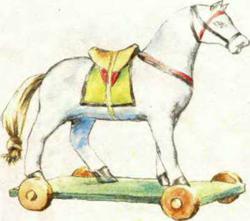 Игрушка - часть народной традиции
Кукла — первая среди игрушек. Ее история известна с глубокой древности. Изначально кукла служила тотемом, обрядовым символом, и уже позднее превратилась в детскую игрушку. 
  Всем известен народный обычай - дарить детям куклы. В давние времена чаще их делали в семье сами, а иногда привозили новые "потехи" с ярмарки. В народе считали, что игрушка-подарок принесет ребенку здоровье и благополучие.
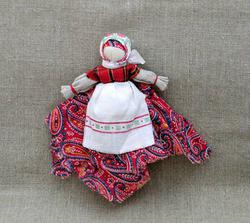 Об истории кукол
Самым древним египетским куклам около 4 тысяч лет. Паяца археологи находят в могилах маленьких египтян.  Но служили эти куклы не детям, а взрослым и были связаны с различными формами религии.
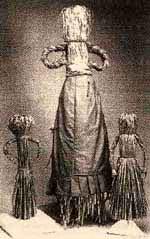 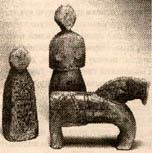 Куклы сегодня
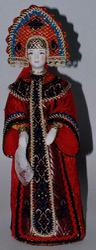 В наше время существует огромное множество разнообразных кукол. Но особой популярностью пользуются куклы ручной работы.
Как одевались в старину?
Издавна основой основ любого русского костюма являлась длинная, с широкими рукавами, рубаха. Кроилась она из прямоугольных кусков холста. Яркие, нарядные вышивки в старину играли роль оберега, поэтому были четко определены места их расположения: "ошивки" ворота и запястья, плечо и низ рубахи, поле рукавов. Эти места как бы защищали человека от злых сил.
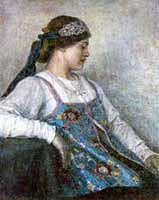 Но в старинном костюме рубаха редко носилась отдельно, чаще всего сверху надевался сарафан. 
Дополнялся костюм сложным головным убором. 
Не последнее место в костюме занимали и различные украшения.
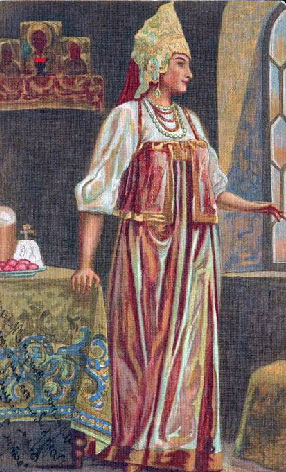 В нашем проекте представлена кукла Любава, изготовленная вручную и одетая в традиционный русский костюм.